Snow Cover and Snow albedo In Near-real-time from SPIRES for MODIS and VIIRS
SPIReS a daily, gap filled, subpixel measurement of snow properties for multi or hyperspectral sensors.
Snow Covered Area
Physical properties of the snowpack
  Contaminant Concentration
  Snow grain size
  Snow albedo	
QA layers include error estimate
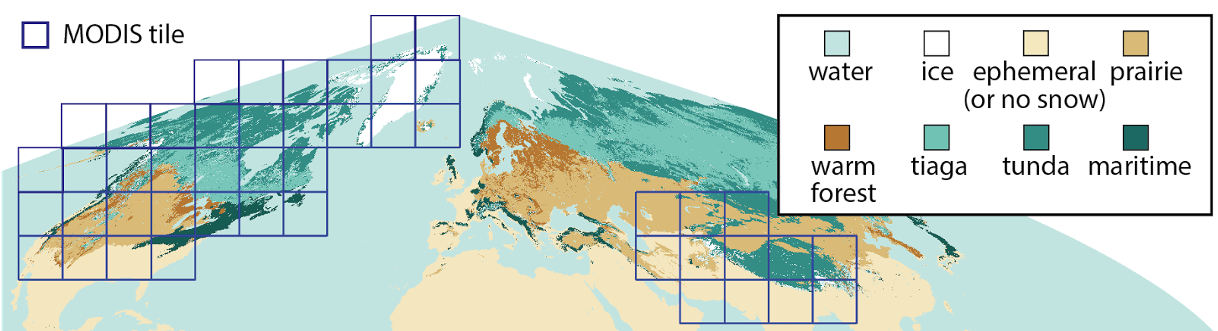 Planned tiles this project
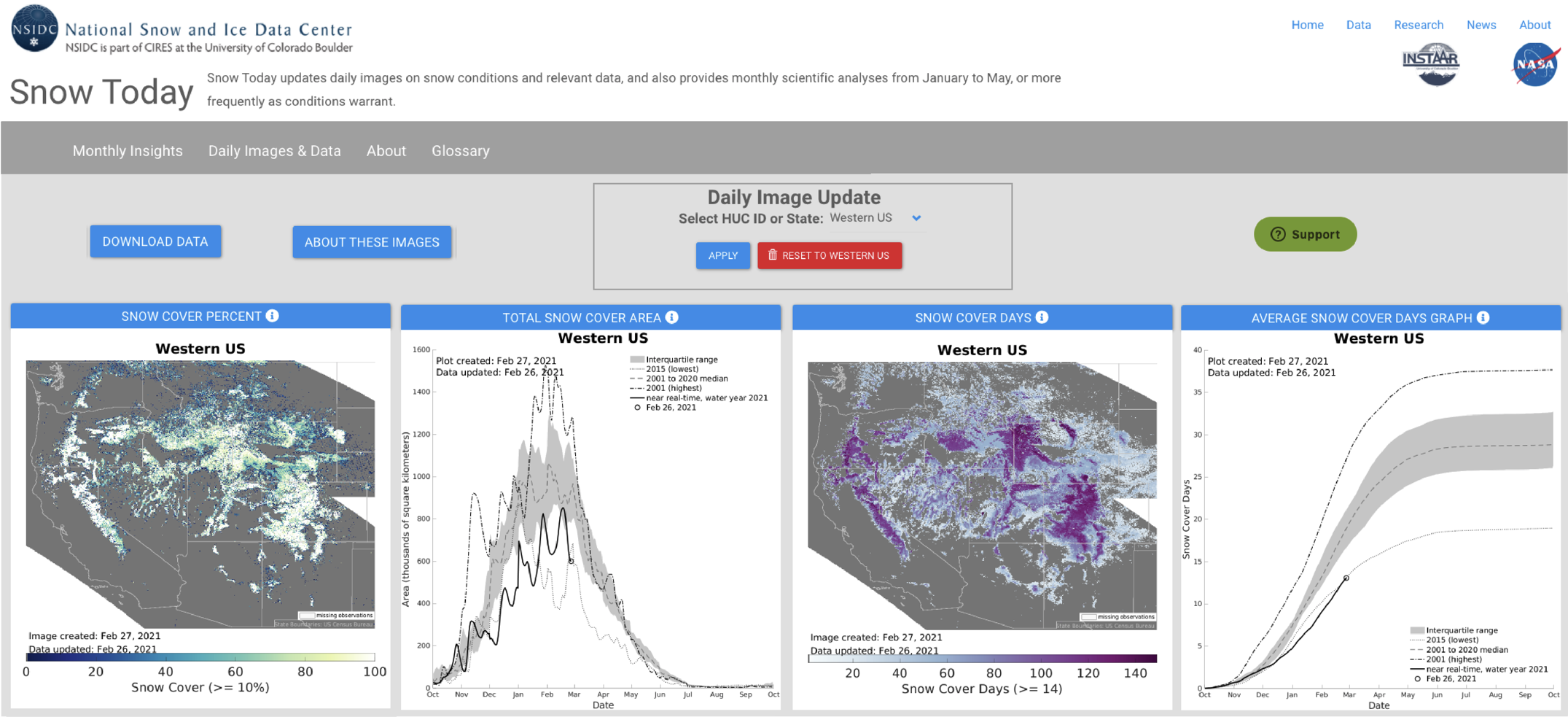 Dust
conc.
Snow 
cover
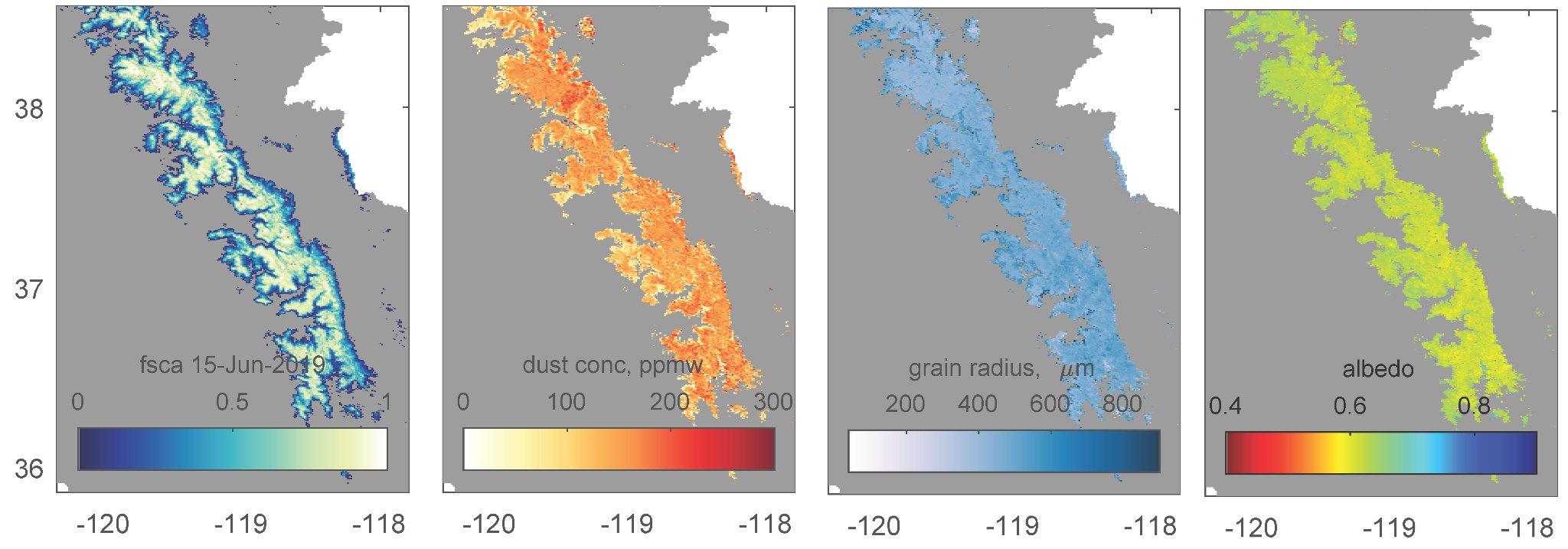 Grain
radius
Albedo
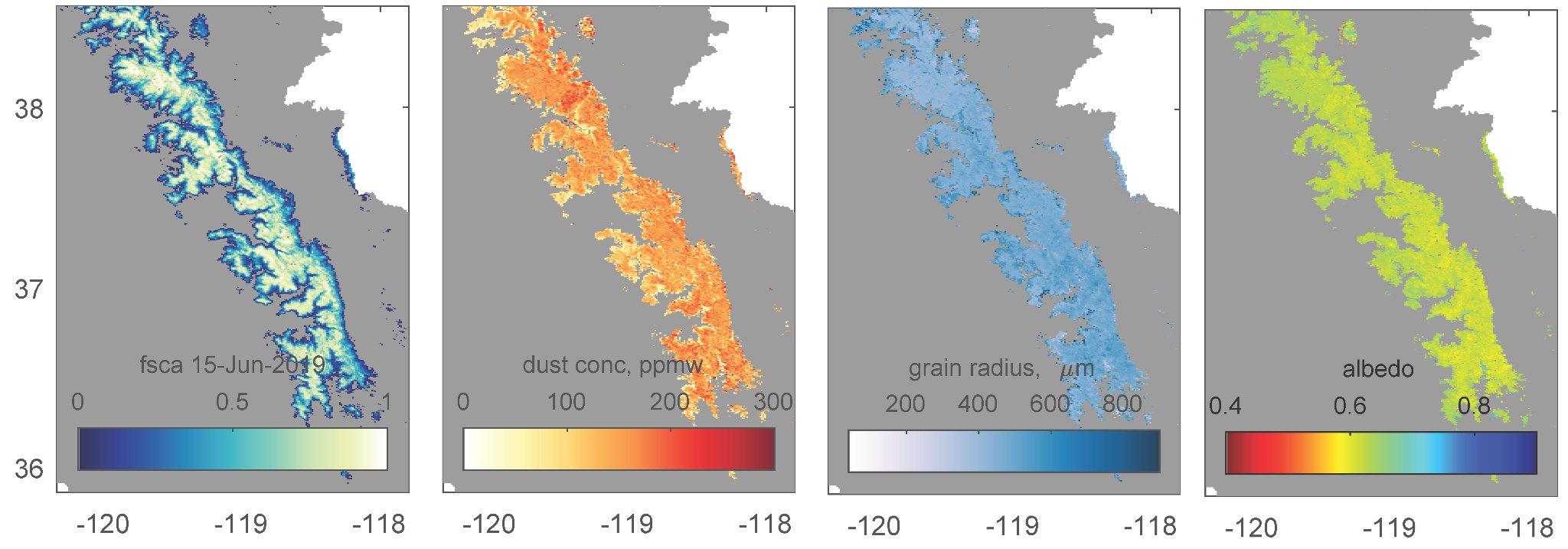 Snow Cover and Snow albedo In Near-real-time from SPIRES for MODIS and VIIRS
Product Status

Funding not yet received (at NSSC)
 – planning has started

Western US and Indus available at: https://snow.ucsb.edu/index.php/remotely-sensed-products/ 
The project will implement SPIRES in near-real-time targeting sub-daily latency for the 48 tiles 
The project centralize production, archiving, and distribution at the National Snow and Ice Data Center along with other snow datasets
Proposed Milestones
Technical 
Challenges

In more northern latitudes solar zeniths are larger and extensive testing has not yet been done
Research computing Summit cluster is taking > 24 hours to run jobs
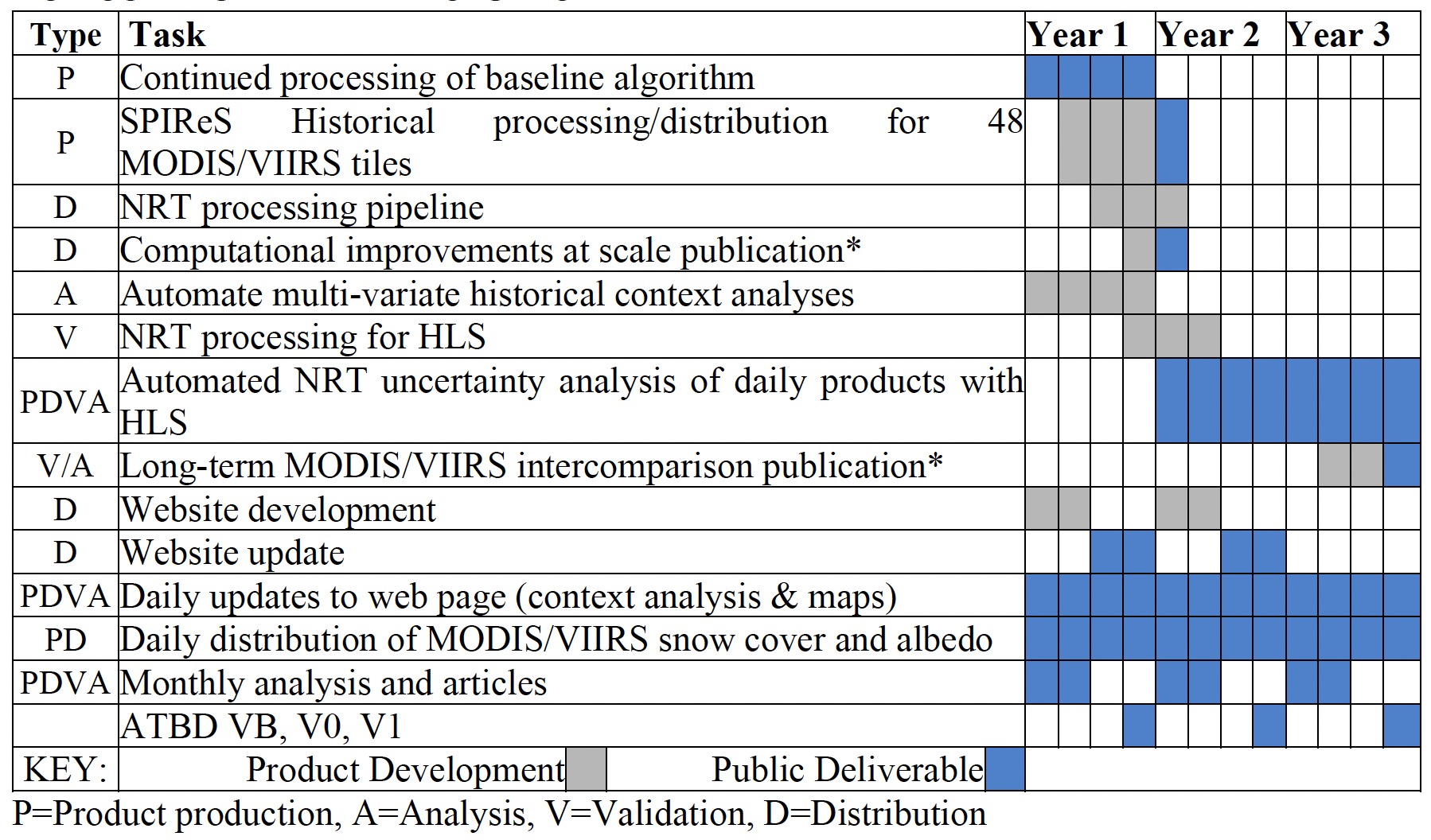 E. H. Bair, T. Stillinger and J. Dozier, "Snow Property Inversion From Remote Sensing (SPIReS): A Generalized Multispectral Unmixing Approach With Examples From MODIS and Landsat 8 OLI," in IEEE Transactions on Geoscience and Remote Sensing, vol. 59, no. 9, pp. 7270-7284, Sept. 2021, doi: 10.1109/TGRS.2020.3040328.